PSYb4020 Psychodiagnostika dospělých
Přednáška 3 Výkonové testy
Účely testování výkonu
hledání deficitů - klinika, škola, forenzní -  podklad pro diagnózu 
hledání silných stránek a slabin - podklad pro terapii, rehabilitaci 
monitorování postupu terapie - klinika i třeba řidiči 
predikce - agrese, výkonu, úspěchu... 
výběr - sociálně akceptovaný způsob rozhodování mezi  lidmi - personalistika, škola 
hledání talentu - škola, organizace 
doplnění obrazu klienta, když nám jde primárně o osobnost 
certifikace - splnění předpokladů pro výkon něčeho - profese, řidiči, forenzní, škola
[Speaker Notes: neúplný výčet.]
ADMINISTRACE VÝKONOVÝCH TESTŮ
Podmínky pro podání maximálního výkonu (o kterém vypovídají normy(?)
motivace podat výkon
absence faktorů dočasně snižujících výkonnost – nemoc, aktivace, hendikep
schopnost porozumět instrukcím (intelekt, komunikační schopnosti…)
obeznámenost s testovou situací
absence faktorů trvale snižujících výkon – motorika, zrak, řeč, gramotnost

Testové podněty by měly být jedinými relevantními podněty
prostředí pro testování – klid, nevýraznost, obvyklost
osoba administrující test
JaK fungují výkonové testy?
Jaký test měří konstrukt X, o kterém z teorie vím, že úzce souvisí s diagnostikovaným chováním/stavem klienta?
- jednodimenzionalita, teoretická validita
×
Na co všechno můžeme usuzovat z výkonu klienta v testu Y v situaci určitého vyšetření?
využívání multidimenzionality různých zkoušek, empirická validita
tradice, „velké“ testy
[Speaker Notes: Zatímco ve výzkumu se snažíme použít co nejčistší měřítko proměnné (ve smyslu konstruktové validity), prakticky používané diagnostické metody obvykle "odráží" více konstruktů a obvykle nevychází zcela jasně z konkrétní teorie. Zvláště o klasických, starších testů se odpověď na otázku "co ten test vlastně měří" dost zásadně proměňuje. Je tedy třeba aktivně hledat průnik mezi psychologickou teorií a procedurou/skóry testu. To je jeden z důvodů, proč se kladou na uživatele testu takové nároky na vzdělání - bez znalostí je interpretace testu nutně velmi mechanická (pouze teoreticky "čistá", jednodimenzionální měřítka mohou interpretovat nepsychologové a počítače). 
Příkladem je Wisconsin, který začal jako test třídění, ale v 60. letech si neurologové (Brenda Milner) všimli, že v něm selhávají lidé s lézemi v prefrontálním kortexu, a začal intenzivní vývoj této metody jako neuropsychologické metody.]
Na co všechno máme výkonové testy?
Na kde co – viz Buros – Tests in Print
Aktuálně v CHC teorii zahrnuto 74 základních schopností, z nichž se skládá 16 obecnějších schopnosti, které v různé míře sytí g 
Vedle „čistých“ schopností (mental abilities, faktory) měříme i schopnosti/dovednosti (chování), které jsou založeny na více mentálních schopnostech
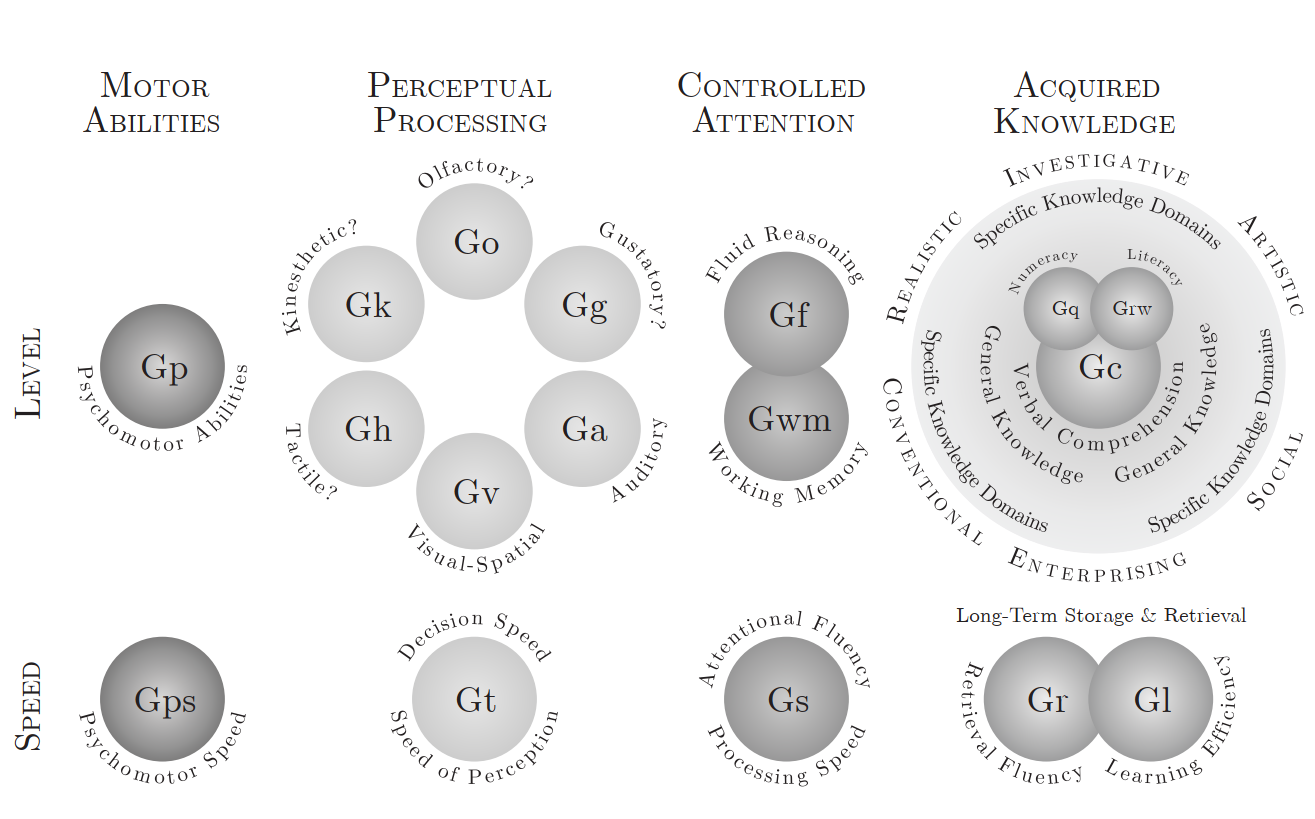 [Speaker Notes: http://www.iapsych.com/articles/schneider2012.pdf]
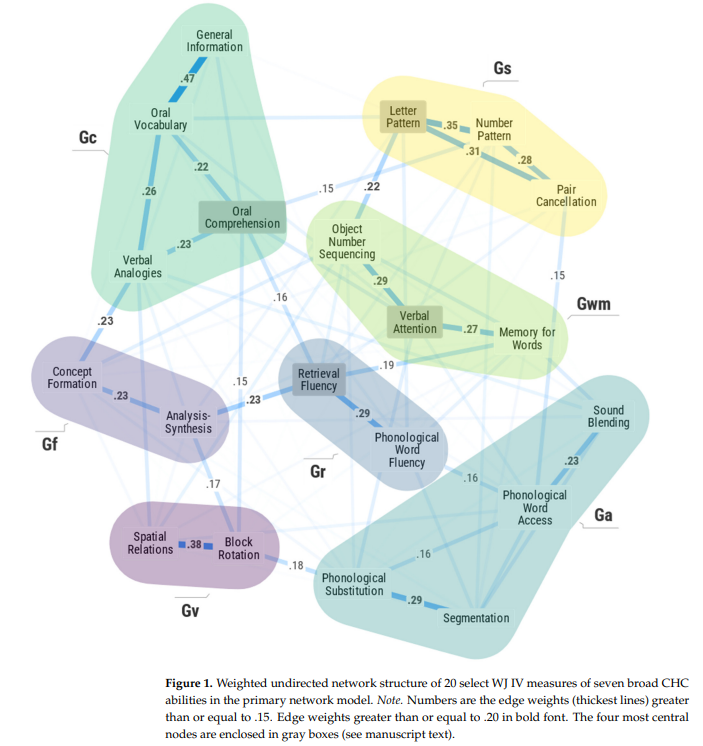 [Speaker Notes: McGrew, Kevin S., W. Joel Schneider, Scott L. Decker, and Okan Bulut. 2023. A Psychometric Network Analysis of CHC Intelligence Measures: Implications for Research, Theory, and Interpretation of Broad CHC Scores “Beyond g”. Journal of Intelligence 11: 1. https://doi.org/10.3390/ jintelligence11010019]
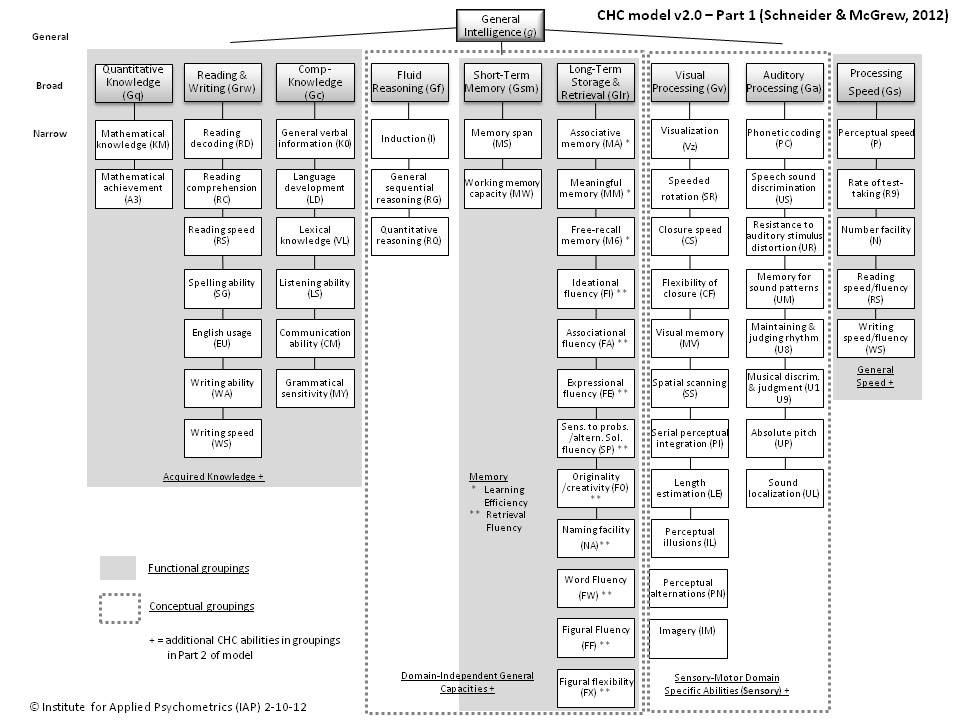 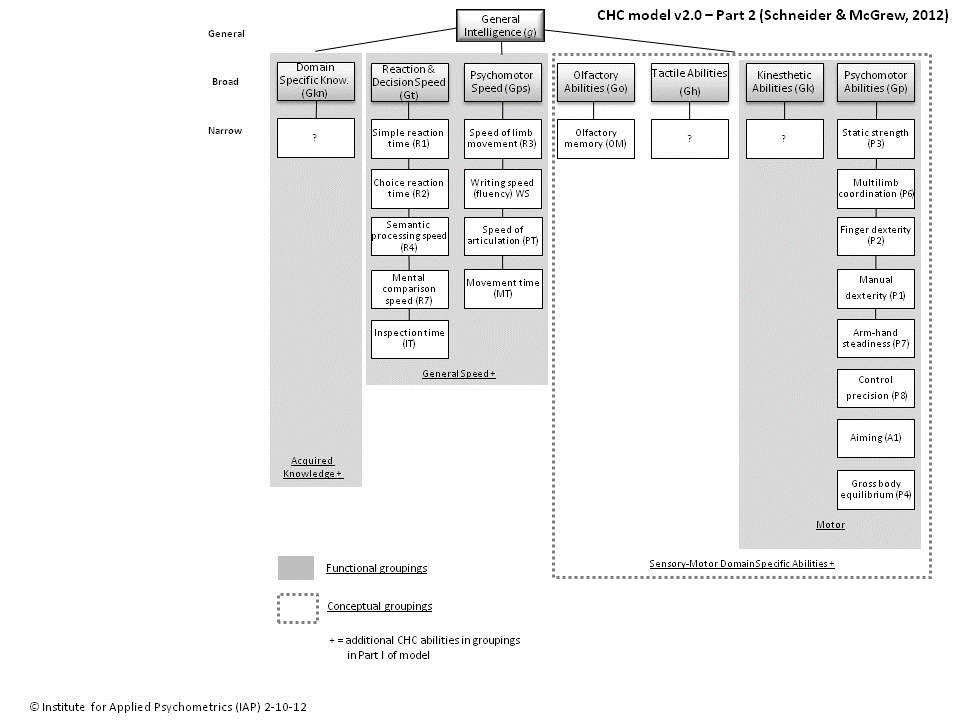 http://themindhub.com/special-projects/intelligence-theory
Inteligence a to ostatní
Moderní teorie inteligence (pl.) a testy podle nich vytvořené pokrývají velkou část výkonových charakteristik člověka
logické usuzování, induktivní odhalování pravidelností, paměť, kreativita, učení, prostorová orientace, rychlost, percepce….
Více a více testů se vejde pod zastřešující pojem „inteligence“
Moderní  ≈ po roce 2000, komplexní, „modulární“ - XBA
Málo čistých (=jednodimenzionálních) měřítek CHC faktorů
Vztah testových skórů s moderními teoriemi se často doplňuje zpětně.
Při vývoji nových verzí obvykle kompromis tradice s konstruktovou čistotou
[Speaker Notes: Důvody zařazení testů do této přednášky
historické 
průnik s teoriemi/testy inteligence je natolik  malý, že si test zaslouží svou existenci
speciální použití, odladění pro konkrétní oblast (př. neuropsy)
zaměření na funkci spíše než na konstrukt (ekologická validita)]
základní domény pokryté výkonovými testy
Pracovní tempo, rychlost
Pozornost
Paměť
Motorika
Prostorová percepce
Achievement (získané znalosti a dovednosti)
Jazyk
Exekutivní funkce
Inteligence
Learning potential (dynamické testování)
Motivace, úsilí
mapička
VÝKONOVÉ TESTY
TESTY OSOBNOSTI
VĚDOMOSTI
INTELI-
GENCE
PŘEDPOKLADY
MOTIVACE
POSTOJE
ZÁJMY
POSUZOVACÍ ŠKÁLY
[Speaker Notes: Pole toho, co všechno můžeme o lidech zjišťovat testy, si poměrně hrubě rozdělíme na výkonové a osobnostní charakteristiky. Jde o hrubé rozdělení, protože osobnostní rysy jsou v mnoha případech nedílnou součástí výkonů a výkon je součástí osobnosti (triv. příklad je pozornost-temperament, netriv R-PAS). Psychologie individuálních rozdílů, kterou jste většina absolvovali, je toho svědkem. Proto jsou v reálném vyšetření přítomny oba prvky a komplexní psychodiagnostické metody v sobě výkon a osobnost kombinují (vždy s důrazem na jedno z toho).]
pozornost(rychlost, percepce  a  rozhodování)
Projevuje se ve všech výkonových testech, ale často nemá svůj skór

Pozorování pozornosti, pozornost v anamnéze

Principy testů pozornosti
Škrtání znaků -  Bourdon (BoPr), d2, Test koncentrace pozornosti
Vyhledávání čísel – Číselný čtverec/obdélník, NQ-S
Reagování na podněty – Disjunktivní reakční čas
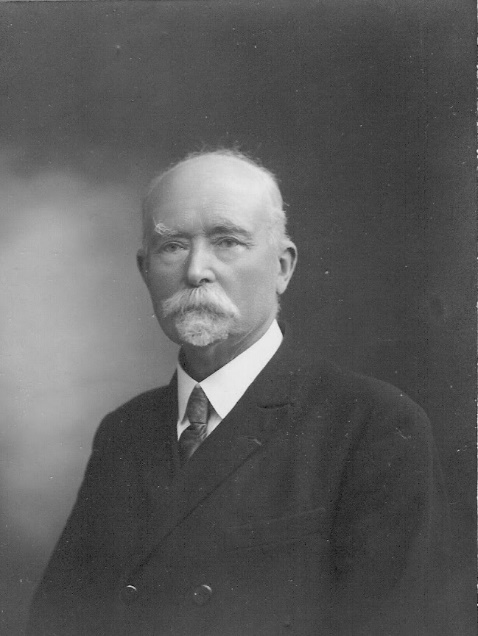 [Speaker Notes: Pozornost 
Bourdon - BoPr d2 (rec psal Jakub Kraus),  
Test koncentrace pozornosti (KDM),  
NQ-S (recenzi psali Janů a Valášek, Numerisch quadrat) - Číselný čtverec (pro děti, ale Preiss ho navrhuje pro dospělé) - pozornost, unavitelnost 


Pozornost: dopravně-psychologické vyšetření, clerical skills, bezpečnost práce

Ještě před pozornost bychom mohli zařadit testy percepce –  zvláště zrakové, sluchové]
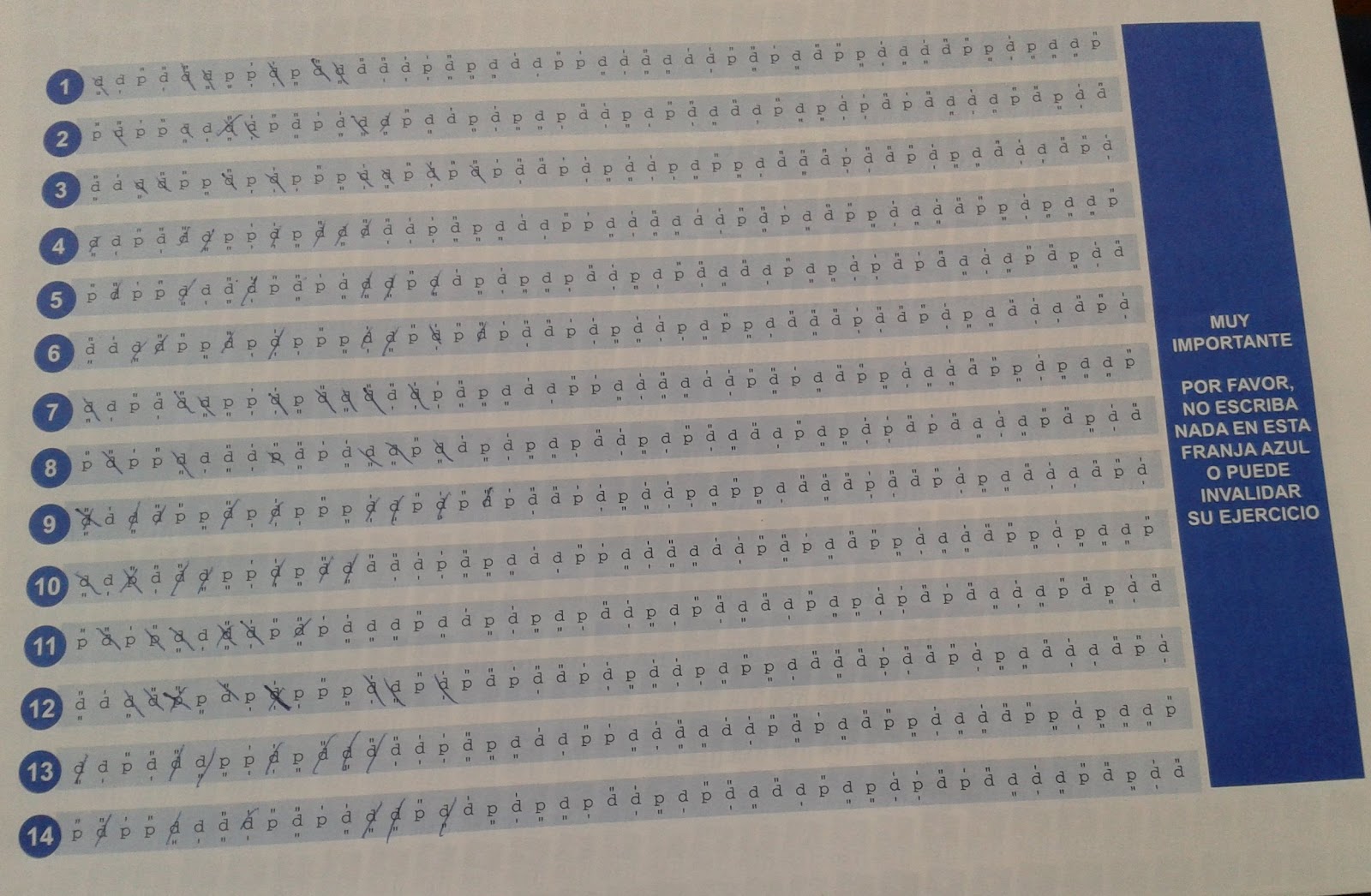 pozornost
Skóruje se 
kvantita - škrtací počet, čtverce čas
kvalita – chyby

Měří/zachycují
zaměřenou pozornost a její kolísání (únavou, reakcí na stres)
úřednické dovednosti (clerical skills -aptitude) – chybovost, typ chyb 
psychomotorické tempo – Gps, Gs, Gt
percepce a její koordinace s jemnou motorikou…
osobnostní rysy – pečlivost, motivace, lhostejnost
[Speaker Notes: Pozornost 
Bourdon - BoPr d2 (rec psal Jakub Kraus) – Benjamin Bourdon (1860 1943) francouzský experimentální psycholog
Test koncentrace pozornosti (KDM),  
NQ-S - Číselný čtverec (pro děti, ale Preiss ho navrhuje pro dospělé) - pozornost, unavitelnost]
Cognitron – vienna test system
https://www.youtube.com/watch?v=ItYh0lZ8u8k
Paměť
Pozorování paměti a paměť v anamnéze
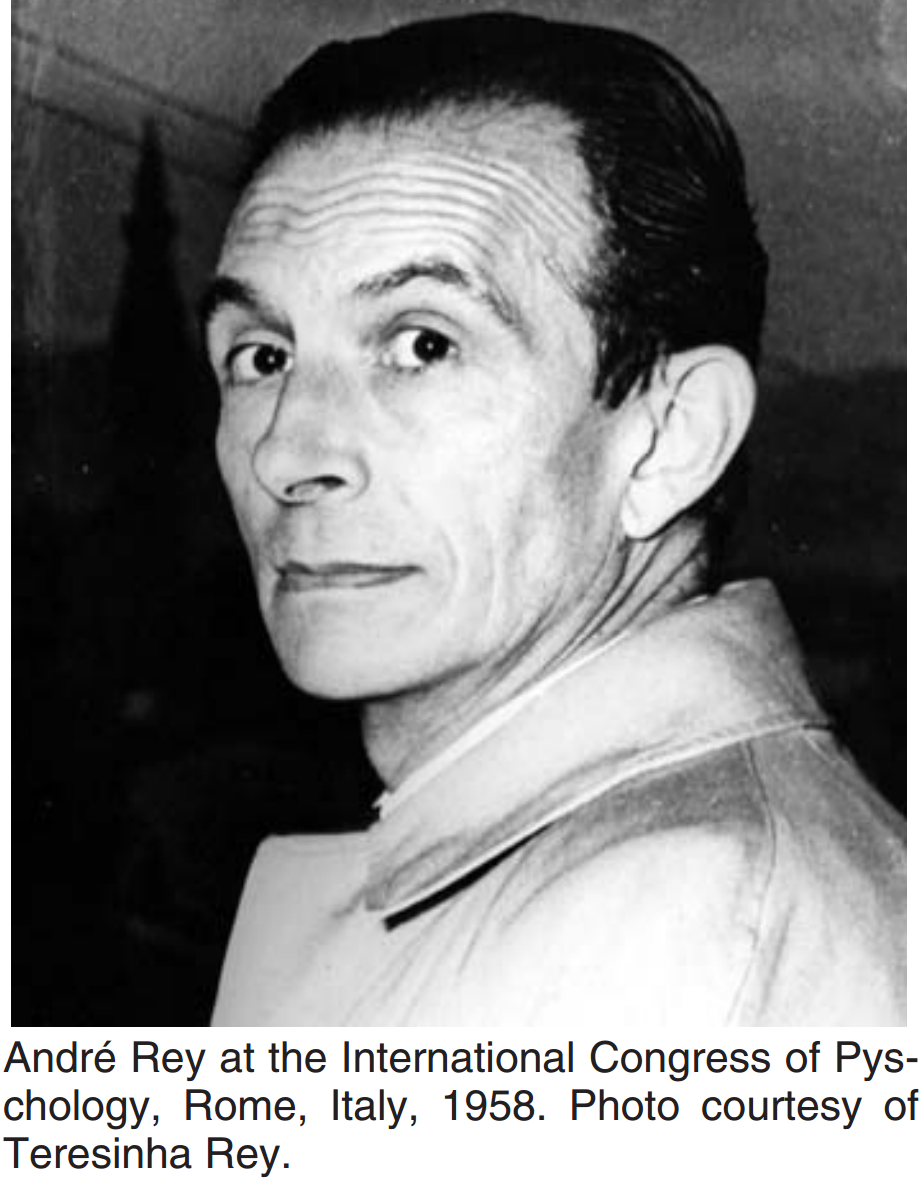 paměť
Obvykle 
bezprostřední až krátkodobá
verbální (sluchová) či figurální (zraková)
vštípení  > (učení) > vyvolání > rekognice
Paměťový test učení (PTU, Preiss <- Rey Auditory Verbal Learning Test, RAVLT)
Rey-Osterrieth Complex Figure (ROCF)
Wechsler Memory Scale, TOMAL 2
Škála aktuální paměti (Ruisel, Müllner, Farkaš, 1986)
paměť ptu
baterka
volejbal
počasí
krabice
ovladač
podvod
tác
policie
mlýn
rty
kniha
polednice
krychle
bubeník
stavba
2 sady 15 slov A a B, normy různé  
I. přečtu A - vybavení   (bezprostřední vybavení) - skór 
II. – IV. přečtu A - vybavení  …. přečtu A - vybavení … přečtu A - vybavení 
V. přečtu A - vybavení   (učení, krátkodobá paměť) - skór, skór 1-5 
B. přečtu B - vybavení B  (interference) - skór 
VI.                   vybavení A (oddálené vybavení )  - skór
30min jiných aktivit 
 VII.                vybavení A  (oddálené II - přenos do dlouhodobé)- skór 
 R.                  rekognice A – skór
 
+ skóry konfabulace a opakování 
Kolísání 1-5 - pozornost, motivace, Plochá 1-5 - problém s učením 
Rekognice-VII – velký rozdíl možná problém s vybavováním
paměť ROCF
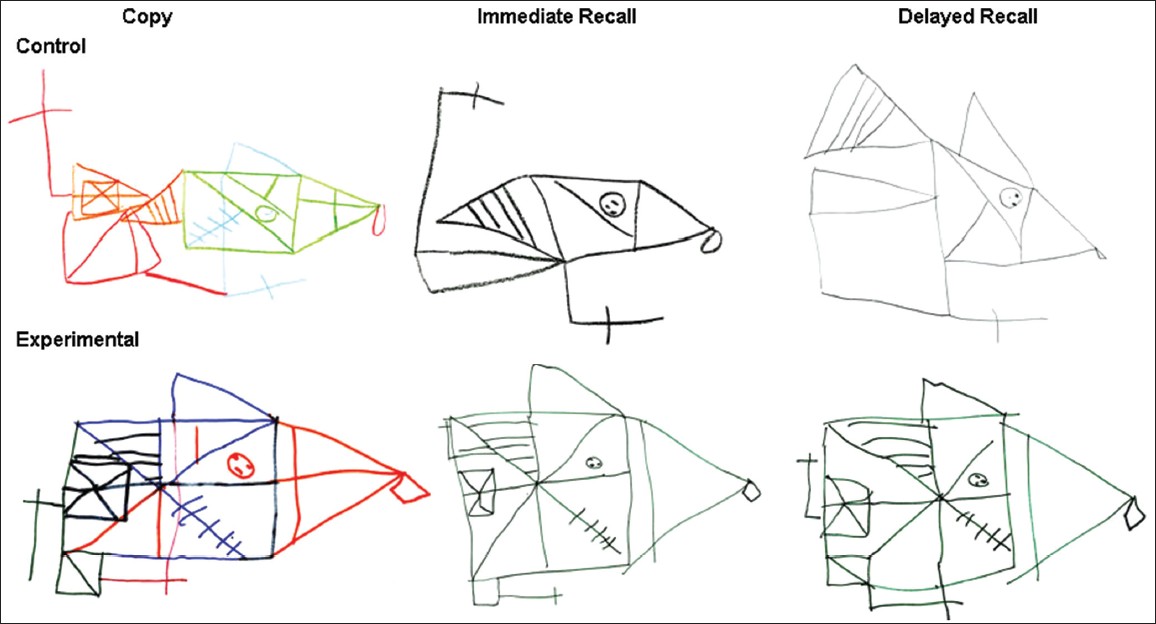 kopie - percepce, grafomotorika 
reprodukce po 3 minutách (někdy výměna barevných fixů) 
reprodukce po 30 minutách 
rekognice - rozpoznání prvků kresby 

 Hodnocení - 16 systémů podle Mitrushiny - vše vyžaduje trénink
Psychodiagnostika
BostonQ,
DSS
Meyers-Meyers (přijde)
paměť WMS III, IIIa, IV
Komplexní test paměti: 
bezprostřední sluchový, zrakový, bezprostřední paměti
oddálený sluchový, zrakový, oddáleného znovupoznání
všeobecná paměť
pracovní paměť
6-11 subtestů, až hodina a půl administrace
v EN konormovaný s WAIS, u nás bez norem

Seminář s Radkou Michalčákovou
 Je třeba znát III a IIIa a to, v čem je IV lepší (proč ho chtít)
paměť TOMAL 2
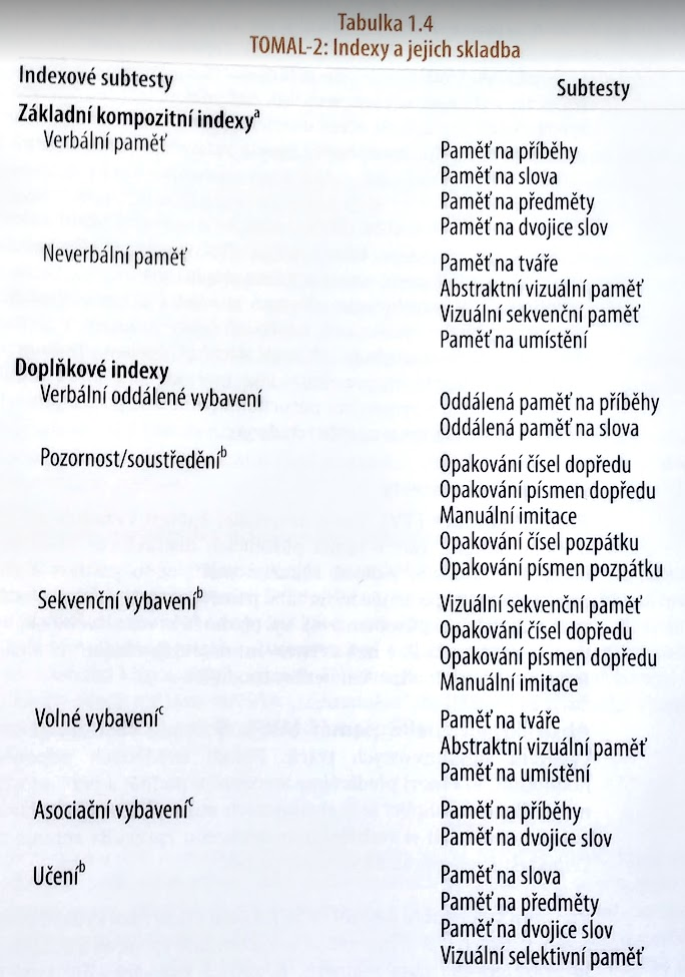 Česká verze komplexního testu paměti
Verbální i neverbální paměť
Normy 5-59, TOMAL 2 SE pro starší
motorika
Psychology zajímá zejména jemná motorika, grafomotorika
u dospělých indikátorem neuropsychologických problémů
u dětí indikátorem zrání a vývoje
Pozorování
Kresebné testy jako ROCF, Benton
Škrtací testy, popř. kódování ve WAIS
Dynamometr, Finger tapping, kostky ve WAIS
Děti: ROCF - DSS, Bender-Gestalt – Koppitz, DAP, MABC-2 (CZ, 2014)

Grafologie…
[Speaker Notes: http://www.cogtest.com/tests/cognitive_int/tsflash1.html]
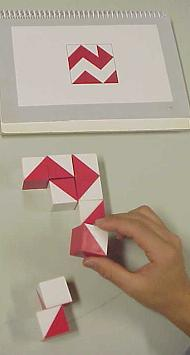 prostorová percepce (schopnost)
Schopnost mentálně reprezentovat a manipulovat objekty ve 2D i 3D prostředích
2D: (Kohsovy) kostky, skládání objektů, ROCF
3D: Úlohy s kostkami (IST2000R), Grassiho test organicity
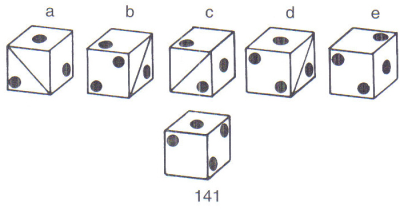 jazyk
Jak samotná řečová produkce, tak utváření pojmů
Jako motorika u dospělých indikátorem neuropsychologických problémů u dětí indikátorem zrání a vývoje
Natolik provázán s myšlením, že to vedlo k představě samostatné verbální inteligence (oddělené od té neverbální) – WAIS VIQ  (odlišit od Gc) 
High-level: Slovník, Podobnosti, Informace (WAIS apod.)
Low-level: Fluence (controlled word assosciation test)
[Speaker Notes: Třeba L]
g, Gf
Unidimenzionální odhady inteligence, kryjí se nejvíc s Cattellovou fluidní inteligencí
Indukce pravidel(nosti) a jejich aplikace
Neverbální, menší vliv kultury

CFT: Cattelův CultureFree(Fair)Test – dnes Cattelův test fluidní inteligence – CFT 20-R (Testcentrum 2015)
Ravenovy standardní progresivní matice + pokročilé, barevné
CHC faktorová struktura složitější, než se zdá
Podobní v KDM: Vídeňský maticový test, Bochumský BOMAT
testy znalostí achievement tests
Nejčastěji používané testy (ne nutně v rukou psychologů)
Ability (Gc) - achievement třeba vnímat jako kontinuum

Národní znalostní testy – pro účely přijímání, či maturity, SAT
Certifikační testy – př. atestace
Mezinárodní srovnávací testy – př. PISA, TIMSS
Znalostní testy jako součást inteligenčních baterií  - př. Woodcock-Johnson Ach
zhruba čtení, psaní, počítání
Aktuálně vznikající BAch 
Učitelovy (didaktické) testy, testy pracovního výkonu
[Speaker Notes: Psychologové se často podílení  na jejich vývoji pro jiné odborníky.]
testy předpokladůaptitude tests
Inteligenční baterie zaměřené na předpoklady vykonávání určité činnosti
Schopnostní i znalostní složka, někdy i osobnostní
Studijní předpoklady – SAT,  TSP, Scio
Profesní předpoklady 
Differential Aptitude Test, Wiesen Test of Mechanical Aptitude,
česky např.  GMA-Hodnocení manažerských předpokladů, SKASUK, MTA - Mechanické a technické porozumění
ve smyslu užívání Amthauerův Test struktury inteligence IST2000R
Wiesenův test mechanických předpokladů (1999)
Na objektech z kuchyně, domácnosti a odjinud…
Principy
jednoduché stroje
pochyb objektů (setrvačnost, ozubená kola, tekutiny)
gravitace, těžiště
elektrický proud, obvod
přenos tepla
fyzikální vlastnosti materiálů…
Genderově korektní? -  muži a ženy dosahují stejných výsledků
4a – VÝKONOVÝ POTENCIÁL – AKTUÁLNÍ VÝKON
ABILITY WAIS
APTITUDE TSP

ACHIEVEMENT ATTAINMENT MATURITA, W-J Ach
[Speaker Notes: Ability – schopnosti v nejobecnějším smyslu
Aptitude – způsobilost k něčemu, vlohy – pragmaticky orientované testy s často nevyjasněnou konstruktovou validitou (spíše mají prediktivní) 
Achievement (Attainment) – naučené, získané schopnosti
Je to hodně promíchané.
http://www.muni.cz/tsp?lang=cs

Testy zjišťující/hodnotící ty charakteristiky, které můžeme vnímat jako schopnosti, dovednosti, popř. základní psychologické funkce]
Kreativita
Velké množství existujících testů. Podobné principy v kresebné či verbální podobě
Fluence – kvantita produkce
Flexibilita – množství typově odlišných řešení
Elaborace – pozornost k detailu, (pro/vy)pracování
Originalita – jedinečnost řešení
Také překročení nepsaných, implicitní omezení zadání

Guilfordovy testy - http://psychology.jrank.org/pages/155/Creativity-Tests.html
Torranceho testy (Torrance Tests of Creative Thinking, TTCT, Eva Jurčová)
Urbanův figurální test tvořivého myšlení
Vytváření příběhů - verbální test tvořivosti – Durmeková, novější
EPoC – divergentní/integrativní, verbální/grafický potenciál, není v CZ
Testy užívané specifickyV Neuropsychologickém vyšetření
Dříve testy „organicity“
Hlavní účel NPs vyšetření se díky zobrazovacím technikám přesouvá od diagnostiky poškození mozku k funkční diagnostice, plánování terapie monitorování, rehabilitaci. 
Celosvětově 2+1 velké přístupy
Luria-Nebraska npsy baterie – kvalitativní indikátory
Halstead-Reitan npsy baterie – hodnocení podle norem
Bostonský procesuální přístup – flexibilní zaměřený na funkci
Reálně má většina pracovišť svou vlastní flexibilně užívanou baterii 
Neuropsychologická baterie Psychiatrického centra Praha, 3. vydání
Testy užívané specifickyV Neuropsychologickém vyšetření
Screening kognitivních funkcí
Mini Mental State Examination (Folstein, mini-mental,  MMSE, MMSE-II)
10 minut – 10 úkolů, 30 bodů (norma 27-30)
Býval zdarma, nyní ve verzi II komerčně publikován (máme v KDM)
Addenbrookský kognitivní test (Addenbrooke’s Cognitive Examination, ACE-R(2010) CZ Preiss, ACE-III(2012))
Obsahuje v sobě MMSE + úkolů za dalších 70 bodů
Volně dostupný
Montrealský kognitivní test – (MoCA, Nasreddinův test, CZ Preiss)
Volně dostupný
Frontal Assessment Battery
Screeningové metody neměří konstrukt. Fungování jejich skórů odráží senzitivita/specificita + shoda posuzovatelů v konkrétní diagnostické situaci.
[Speaker Notes: ACE: http://egret.psychol.cam.ac.uk/camcops/documentation/tasks/ace3.html]
ZAVŘETE OČI
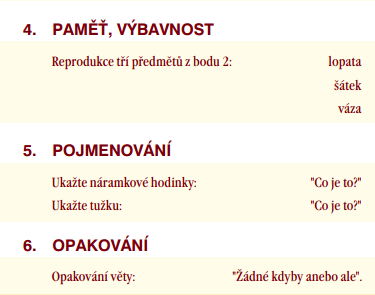 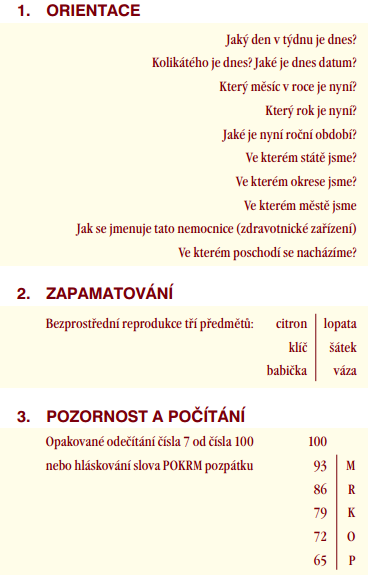 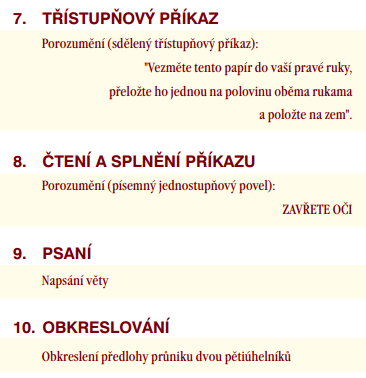 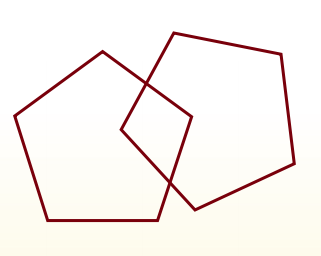 Testy „organicity“
Bender-Gestalt Test
Kopírování 9 geometrických obrazců
Sleduje se: Perseverace, rotace, přerušení, přidání, oddělení, neuzavření….
Různé interpretační systémy, nově v KDM např. Koppitz2
Bentonův vizuálně retenční test
Opět kreslení geometrických obrazců, přidán prvek paměti
Grassiho test organicity
3D Kohsovy kostky

Dnes postupně užívány méně a méně a vytlačuje je ROCF.
testy exekutivních funkcí
Schopnost regulovat a zaměřit své chování k určitému (svému) cíli – vůle, plánování, jednání. Self-initiated.
EF testovány obvykle kombinací více úkolů
go/no-go úkoly
dotazování na plány
verbální fluence (perseverace, selhání vyhledávací strategie)
Specifičtější testy (podle Preisse a kol.)
Test tvorby rodokmenu (Family Tree Test), http://vyzkum.jinak.cz/fttest
Wisconsinský test třídění karet (WCST, v KDM i Pebl)
Stroopův test (2021 česky) – kognitivní kontrola, inhibice
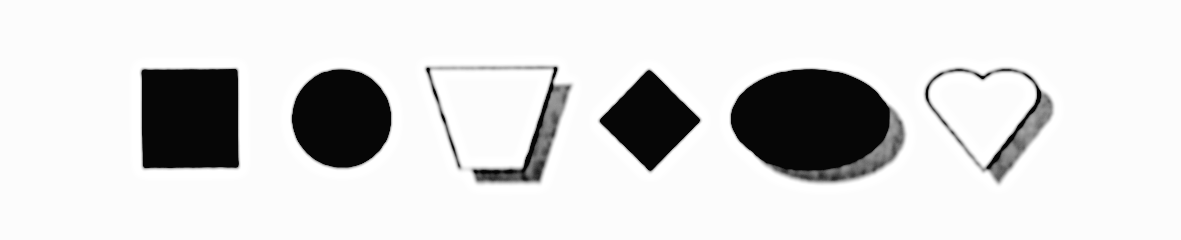 SNAHA, AGRAVACE, (DIS)simulace (MALINGERING)
Pozorování během vyšetření, motivace, úsilí, snaha.
V úkolu, který je velmi snadný i pro klinickou populaci selžou více, než je pravděpodobně možné, či obvyklé
Mince v ruce (Kapur 1994 – Preiss 2012), podpořeno normami
Opakování čísel ve WAIS – Reliable digit span 
Logická paměť ve WMS
Inventáře plauzibilních avšak nepravděpodobných příznaků patologie
SIMS – Structured Inventory of Malingered Symptomatology
Snaha o sociálně žádoucí odpovídání
Validizační škály, škály lži v osobnostních inventářích (Eysenck, MMPI..) – konzistence odpovědí, nepravděpodobnost
BIDR(-CZ) – Balanced Inventory of Desirable Responding (Paulhus)
Kenneth Pope uvádí více než 80 hesel v této kategorii
Jan Preiss (2012). Detekce nedostatečného úsilí, agravace a simulace při neuropsychologickém vyšetření. Československá psychologie, 56, 1, 18-30
http://dx.doi.org/10.1037/pas0000438 , http://dx.doi.org/10.1037/pas0000573
[Speaker Notes: http://kspope.com/assess/malinger.php
Jan Preiss (2012). Detekce nedostatečného úsilí, agravace a simulace při neuropsychologickém vyšetření. Československá psychologie, 56, 1, 18-30.]
faktory ovlivňující validitu
…
Přítomnost somatických onemocnění – masquesrading
mapička
VÝKONOVÉ TESTY
TESTY OSOBNOSTI
VĚDOMOSTI
INTELI-
GENCE
PŘEDPOKLADY
MOTIVACE
POSTOJE
ZÁJMY
POSUZOVACÍ ŠKÁLY
[Speaker Notes: Pole toho, co všechno můžeme o lidech zjišťovat testy, si poměrně hrubě rozdělíme na výkonové a osobnostní charakteristiky. Jde o hrubé rozdělení, protože osobnostní rysy jsou v mnoha případech nedílnou součástí výkonů a výkon je součástí osobnosti (triv. příklad je pozornost-temperament, netriv R-PAS). Psychologie individuálních rozdílů, kterou jste většina absolvovali, je toho svědkem. Proto jsou v reálném vyšetření přítomny oba prvky a komplexní psychodiagnostické metody v sobě výkon a osobnost kombinují (vždy s důrazem na jedno z toho).]
Čtení NA SeminÁŘ
Groth-Marnat, kap. o WMS III a Svoboda, kap. o WMS
Princip fungování (teorie), účel užití, administrace, psychometrika (skóry, rozdíly)
G-M WMS-IV – proč po něm toužit
Ještě jednou opáčko, specificky o skórech: UDŠ s. 245-254 a Standardy kap. 4
mapička
VÝKONOVÉ TESTY
TESTY 
OSOBNOSTI
PROJEKTIVNÍ TESTY
VĚDOMOSTI
INTELI-
GENCE
PŘEDPOKLADY
OBJEKTIVNÍ TESTY OSOBNOSTI
MOTIVACE
POSTOJE
ZÁJMY
POSUZOVACÍ ŠKÁLY
BEHAVIORAL ASSESSMENT
RYSOVÉ DOTAZNÍKY
(NORMA/KLINIKA)
MONITOROVACÍ KLINICKÉ